合同会社労務トラスト 主催
動画視聴
 ＆ オンライン参加
総合力を高める！11のステップ
産業メンタルヘルス通年セミナー
＜2023年5月より全11回＞　【知識編】: 動画視聴 ・【実践編】: 土曜日15：00～17：30
産業現場での臨床技術について体験を通じて理論と実践を学びます。分かりやすくていねいに解説したうえで、
実践的な習得を目指した演習を行います。産業保健職のみならず、医療・教育・福祉・開業領域で、
はたらく人の支援をしている相談援助職の方におススメです。
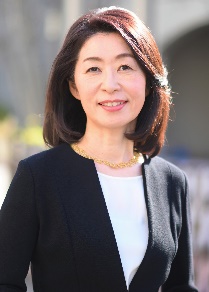 第  1回:  5月　第  2回:  6月　

第  3回:  7月　　第  4回:  8月　

第  5回:  9月　　第  6回:10月　　
第  7回:11月　
第 ８回:12月　　第 ９回:  1月　第10回:  2月　
第11回:  3月
産業領域での「見立て」を学ぶ～EAPアセスメント産業保健の基礎知識　
    ～職場のメンタルヘルス対策とは～相談記録の書き方入門人事/管理職への効果的なアプローチ　
     ～マネージメント・コンサルテーション
職場復帰支援の勘どころ産業保健職向け労働法セミナー仕事と介護の両立に役立つ基礎知識職場におけるLGBTＱについての理解を深める精神障害者・発達障害者の就労支援を考えるストレスチェックの基礎知識と活用方法
ハラスメント相談員のための基礎知識
参加対象者
実践編開催予定
参加費
メイン講師
参加方法
近藤  雅子
   （労務トラスト）
・臨床心理士／精神保健福祉士／
　・公認心理師／CEAP
　　・東京産業保健総合支援センター　
　　メンタルヘルス対策促進員
・「知識編（動画）」＋「実践編（ライブ参加）」で開催・「知識編（動画）」は、昨年度2022年度の録画配信です。
  　年間いつでも視聴できます！・「実践編（ライブ）」では、動画で学んだ内容を
　　グループワークで学びます。
対人支援職（福祉/教育/心理等）や当該領域を学ぶ学生で守秘義務が守れる方
＊臨床心理士更新のためのポイントを申請予定。
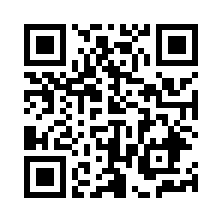 参加者の声
　・通年セミナーで、段々ステップアップできるような感じがあり、充実したプログラムだと思います。　　　　　　　　　　　　　　　　　　　　　　　　　　　　　　　               （公認心理師、臨床心理士、看護師）　・本当に毎回、沢山のお土産を持ち帰っています。講師のエネルギッシュな語りからパワーも頂き、
　　明日への活力としています。　　　　　　　　　　  　　          （臨床心理士　公認心理師　産業カウンセラー）　・基礎を押さえながらも、手引きやワークもある事で、他職種の方と知り合える機会も持てて
　　良かったです　　　　　　　　　　　　　　　　　　　　　　　　　　　               （保健師、精神保健福祉士）
https://mental-seminor.romu-trust.co.jp/
公式WEBサイト・お申込み
産業メンタルヘルス通年セミナー　全11回
主催：合同会社労務トラスト
産業メンタルヘルス通年セミナー公式WEBサイト